Developing an Emergency Program Coordinator
Marc D'Aquino
Emergency Management Educator and Response Specialist/President
  
Cell#              604.816.1994
Office Main#   778.225.0500

marc@holisticepr.com
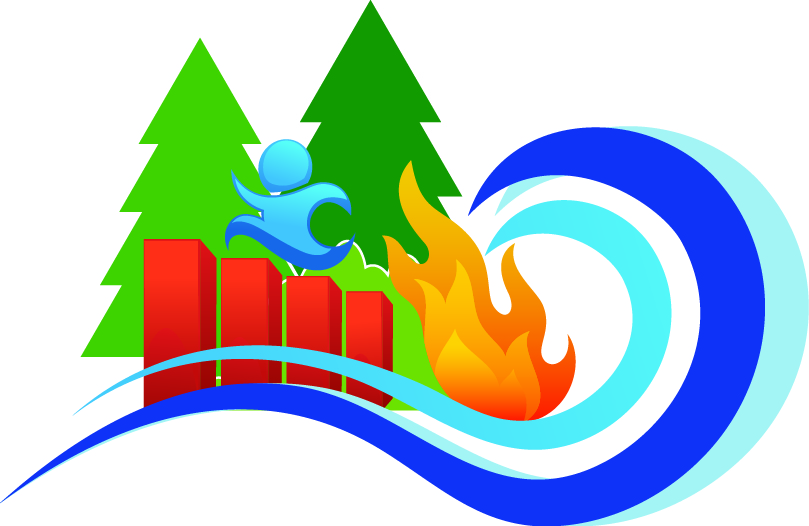 Holistic Emergency
Preparedness & Response
[Speaker Notes: Open with:

See challenges – Are these positions successful in communities? 

The information that we are sharing with you today is from the perspective of “trainers” on the ground developing programs in communities.

Growth not occurring in your EM program?

 Can't keep the position filled??

The information we will share today will help your program succeed.]
EPC vs ERC
Emergency Program Coordinator(EPC) vs Emergency Response Coordinator(ERC)

Emergency Program Coordinator Includes 4 Pillars;
		Mitigation, Preparedness, Response & Recovery
[Speaker Notes: Creates Challenges as community position focuses on too much on response.

50% Should be spent on Mitigation and Preparedness and 40% on recovery, response really should be the smallest portion.]
Community/Leadership Involvement
- Creating buy-in among community and leadership
- Big picture understanding 
- Community and staff support
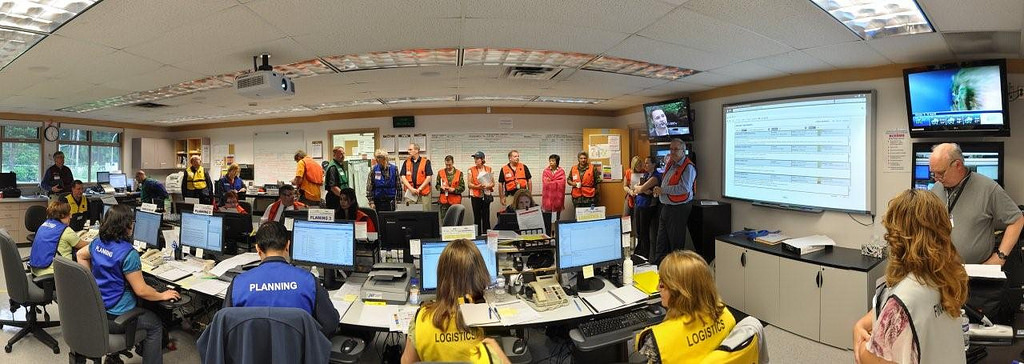 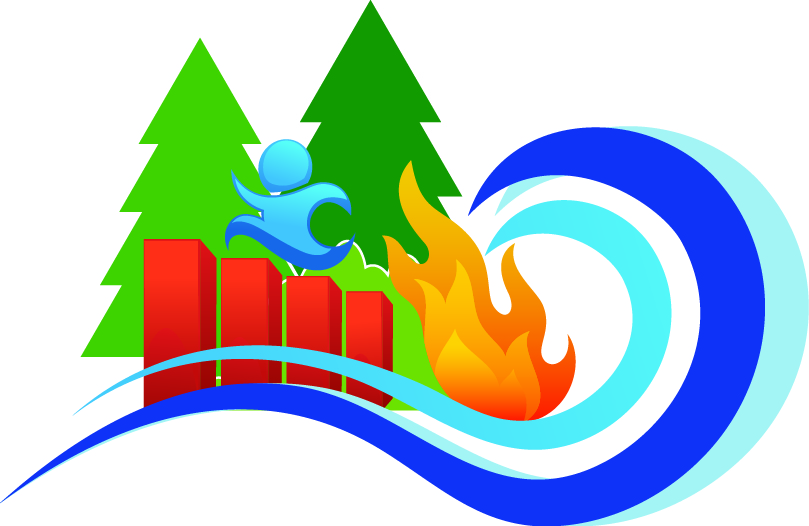 Holistic Emergency
Preparedness & Response
[Speaker Notes: - Getting community leadership on board 

- ensuring they understand the big endeavour ahead

- To be successful in creating this role there needs to be support for community and staff]
Emergency Program Coordinator (EPC) Within the Organizational Structure
- Develop a fit within your organizational chart that supports the role
- Create a space that encourages the EPC to step into a leadership role 
- Foster a position that earns respect and commitment from other departments 
- Establish who the EPC will report to
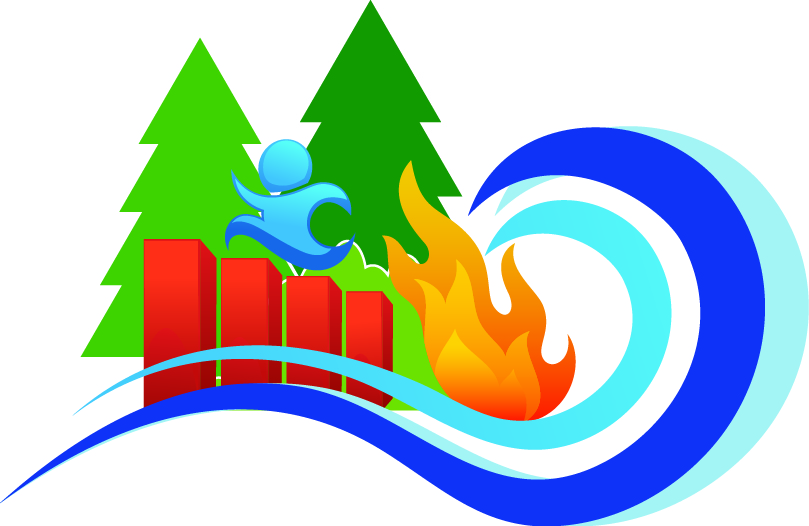 Holistic Emergency
Preparedness & Response
[Speaker Notes: -Develop the fit within your organization structure 

-Position cannot be under a manager, they must be the same level as a manager (provide sample org charts/structures) - think fire chief

-ensures better commitment from other departments 

-needs to be position that gets respect 

-who do they report to?]
Administrator/Chief Administration Officer(CAO)
Health
 Manager
Finance
 Manager
Capital and Public Work Manager
Lands 
Manager
Housing 
Manager
Fire 
Chief
Emergency Program Coordinator(EPC)
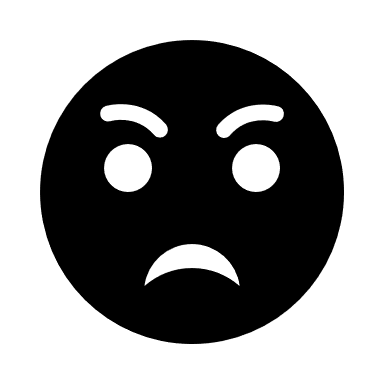 [Speaker Notes: This Org chart sample does not promote success, EPC’s must be at management table, involved in community planning, strategic planning and program development.

Needs to a culture around emergency management that all things and new endeavours bring a level of risk.]
Administrator/Chief Administration Officer(CAO)
Capital and Public Work Manager
Fire 
Chief
Emergency Program Coordinator(EPC)
Housing 
Manager
Lands 
Manager
Finance
 Manager
Health
 Manager
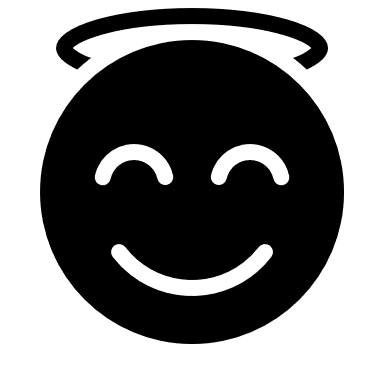 [Speaker Notes: Provide Handout # 1

All At the same level promotes a stronger relationship between EPC and Managers and will have better commitment from departments.

Explain training and staff requirements t be included in everyone's job descriptions.]
Creating a Job Description
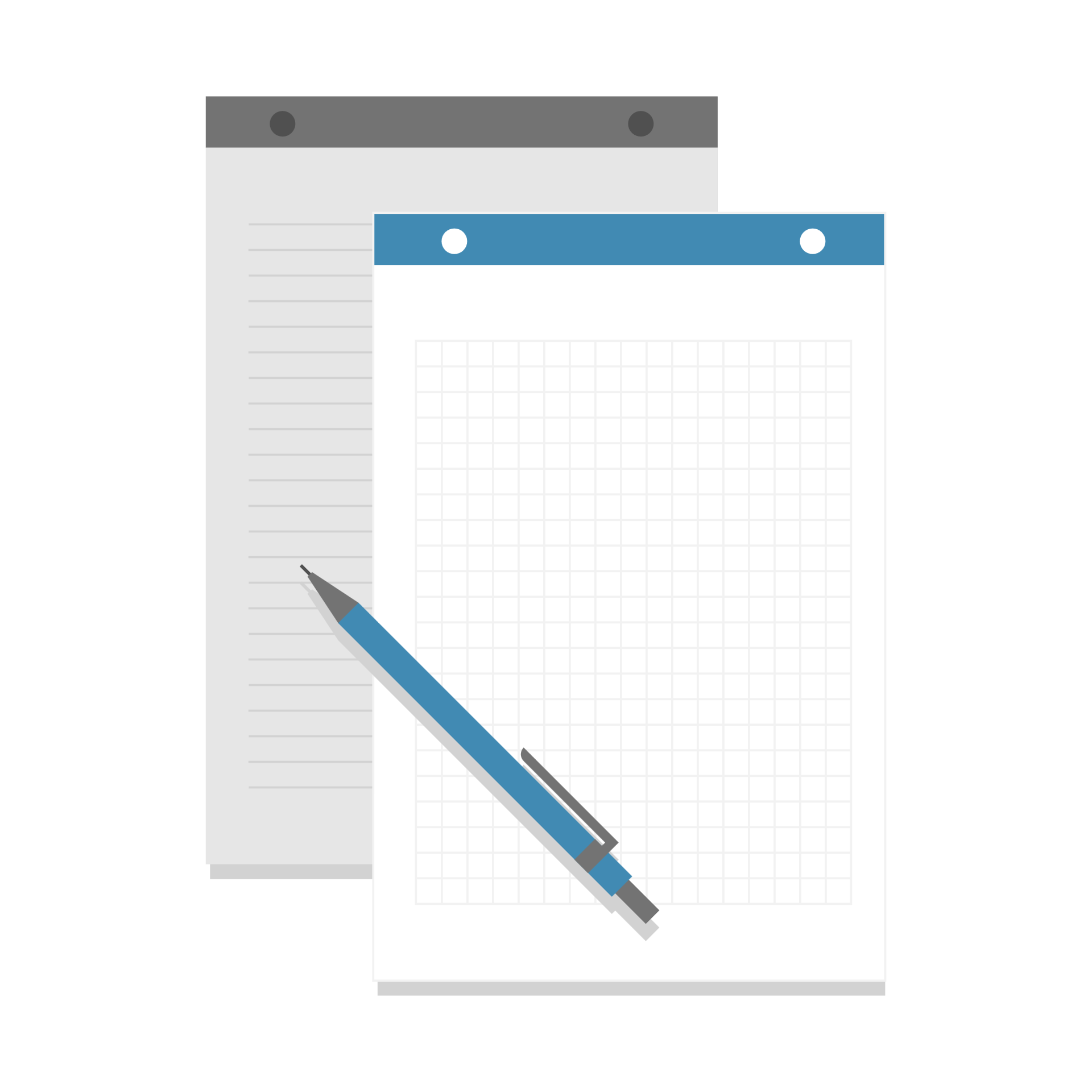 - Identify roles and responsibilities 
- Inclusive of the 4 pillars of Emergency Management
         Mitigation, Preparedness, Response & Recovery
- Outline education/training requirements
- Performance review including clearly defined indicators of success
4 Pillars of EM
Mitigation
Preparedness
Response
Recovery
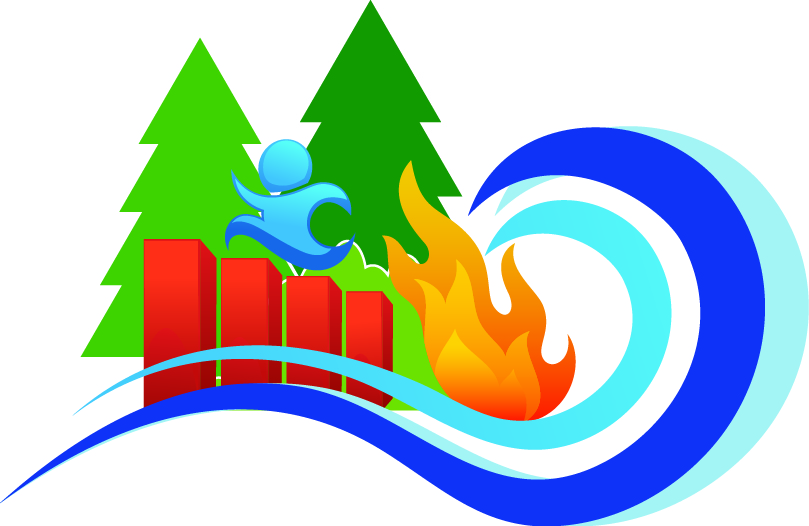 Holistic Emergency
Preparedness & Response
[Speaker Notes: See Student handout # 2

-development of the job description - roles and responsibilities	 - Implement activities/exercises in community
               					- Create/Develop EM committee or team
					- develop programs

-needs to be inclusive of all aspects of EM (4 pillars)

-needs to include education from community level and household level all the way up to staff minimum training requirements

-clearly defined performance indicators 

-review process (3 month, 6 month, 1 year)

-incorporate process to evaluate the success (may need to be separate slide)]
Hiring Committee/Interview Panel
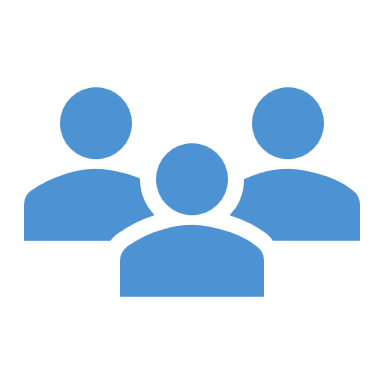 - Develop key questions that highlight community values
- Refer to subject matter experts, agencies and community members to create interview questions 
- Create a panel of personnel that balances community needs/focus
- Utilize a scoring system for interviewing
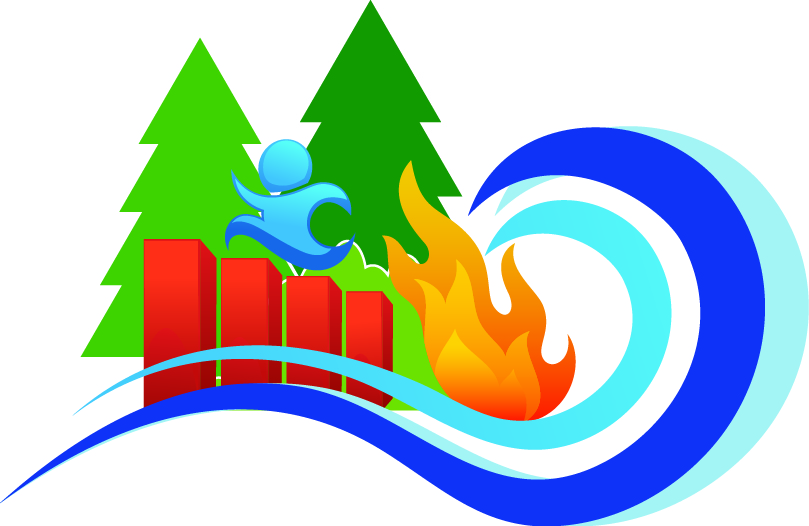 Holistic Emergency
Preparedness & Response
[Speaker Notes: Reference Handout #4

-Develop a hiring committee/interview panel, utilize professionals from field.

-as part of this process Develop a scoring system for interviews – Transparent especially when hiring local

-Develop a series of interview questions (utilize other agencies and subject matter experts to help develop key questions that factor in the values of your community)

- The more time you spend on this process the better candidate you will get!!]
Building the Role
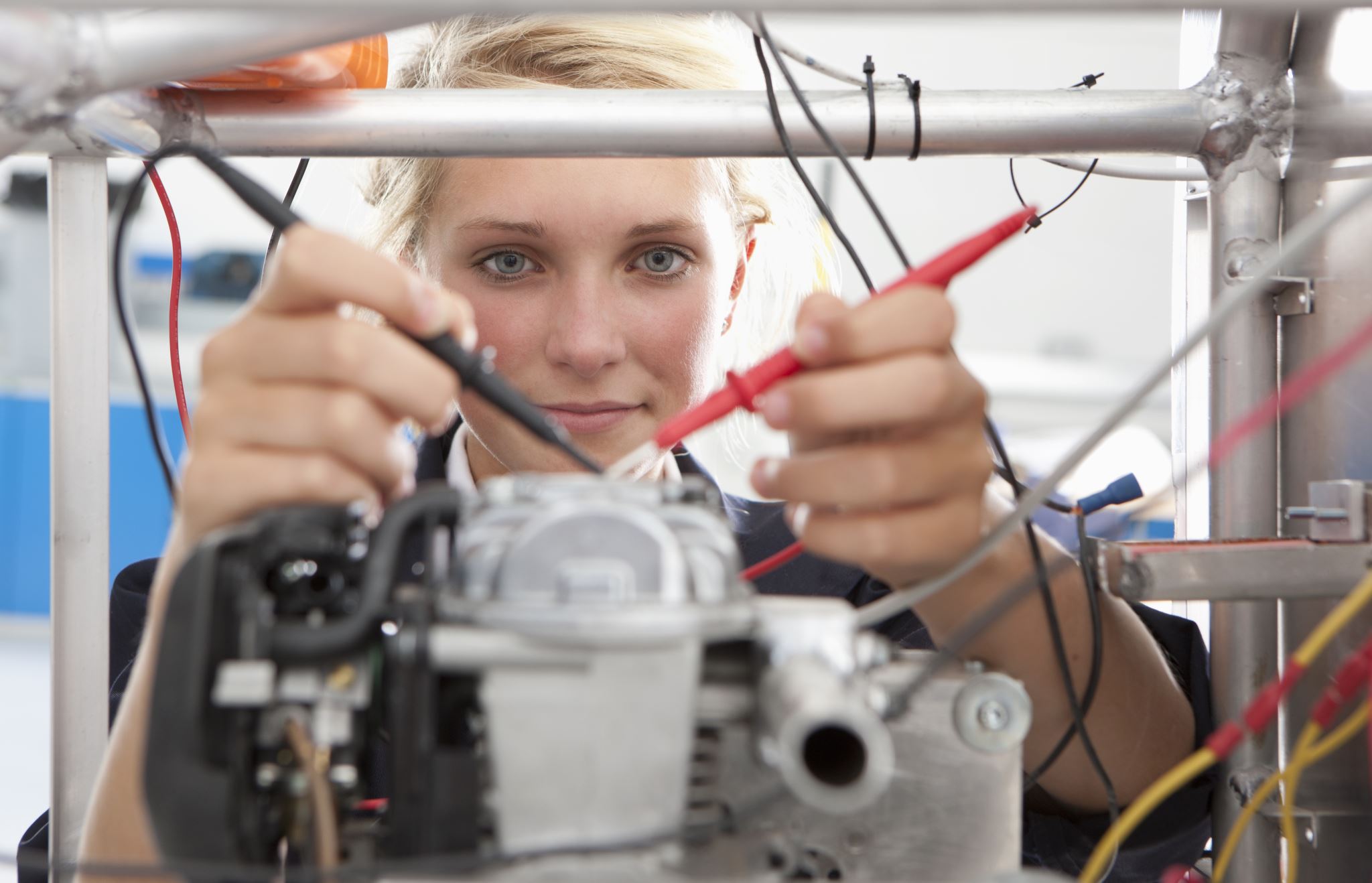 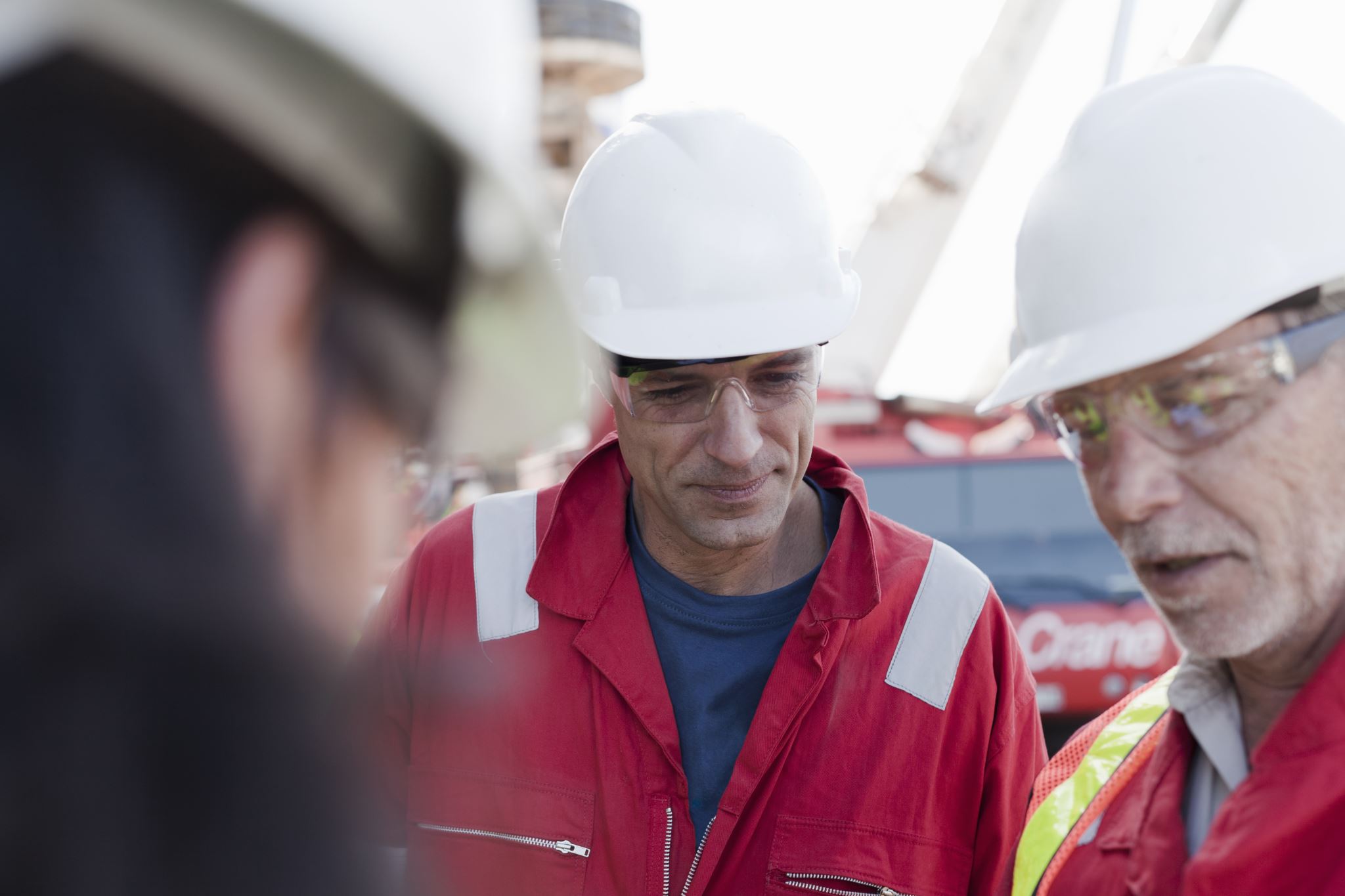 - Determine the needs of the role
	- Internal vs external hire
	- Skilled vs unskilled
	- Community member vs non community member


Are we building from the ground up?
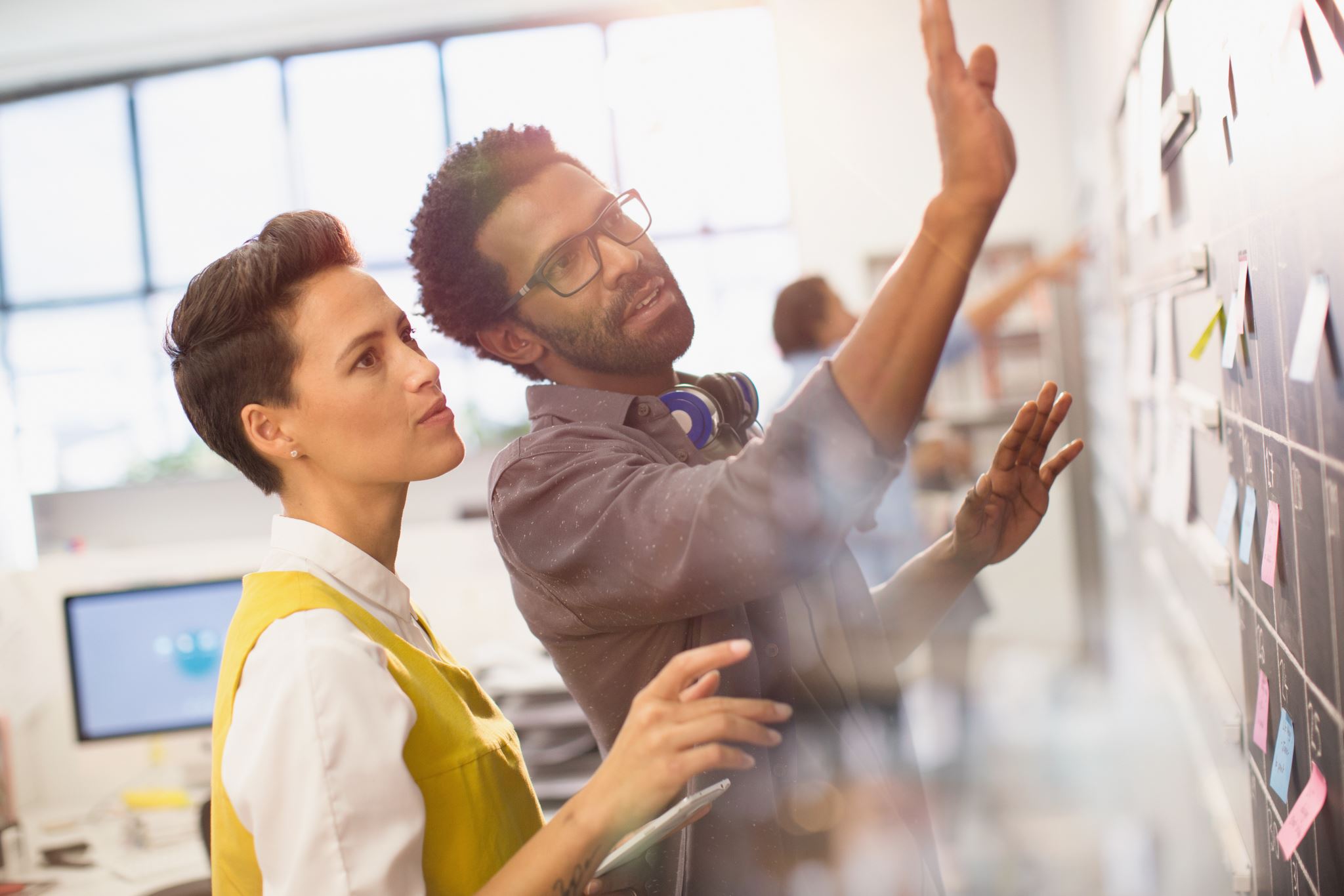 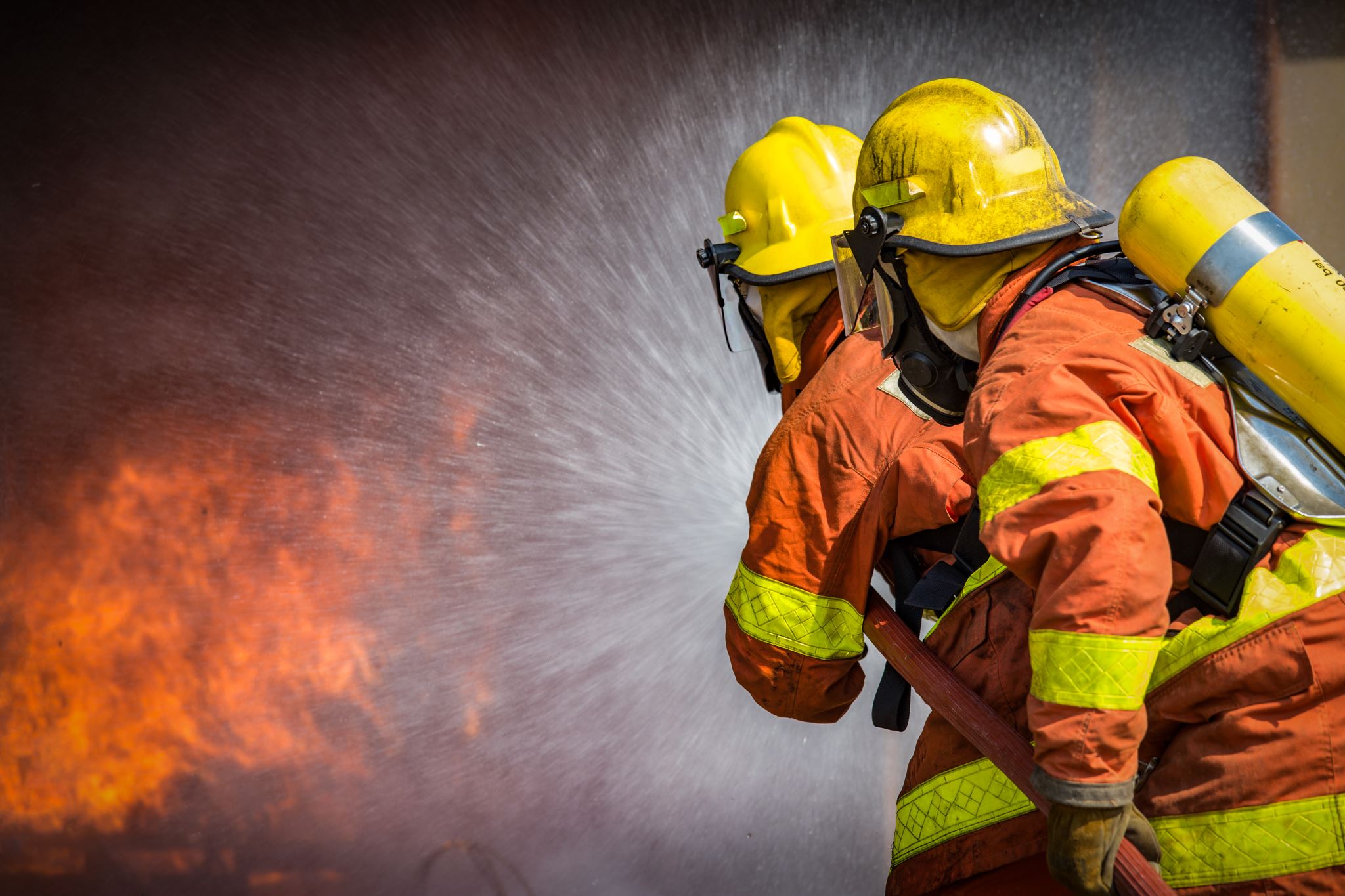 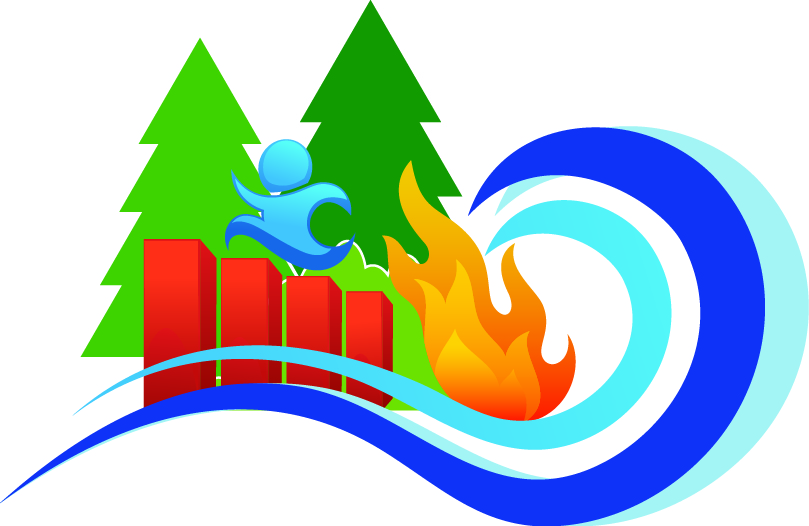 Holistic Emergency
Preparedness & Response
[Speaker Notes: - determine if you're hiring internal or external and whether they are skilled or unskilled, highly qualified or in need of immediate training.

- Are building from ground up? 

This is important as budgets are not endless and we need to be aware of limitations and insure if the candidate doesn’t have the skills that we provide the training]
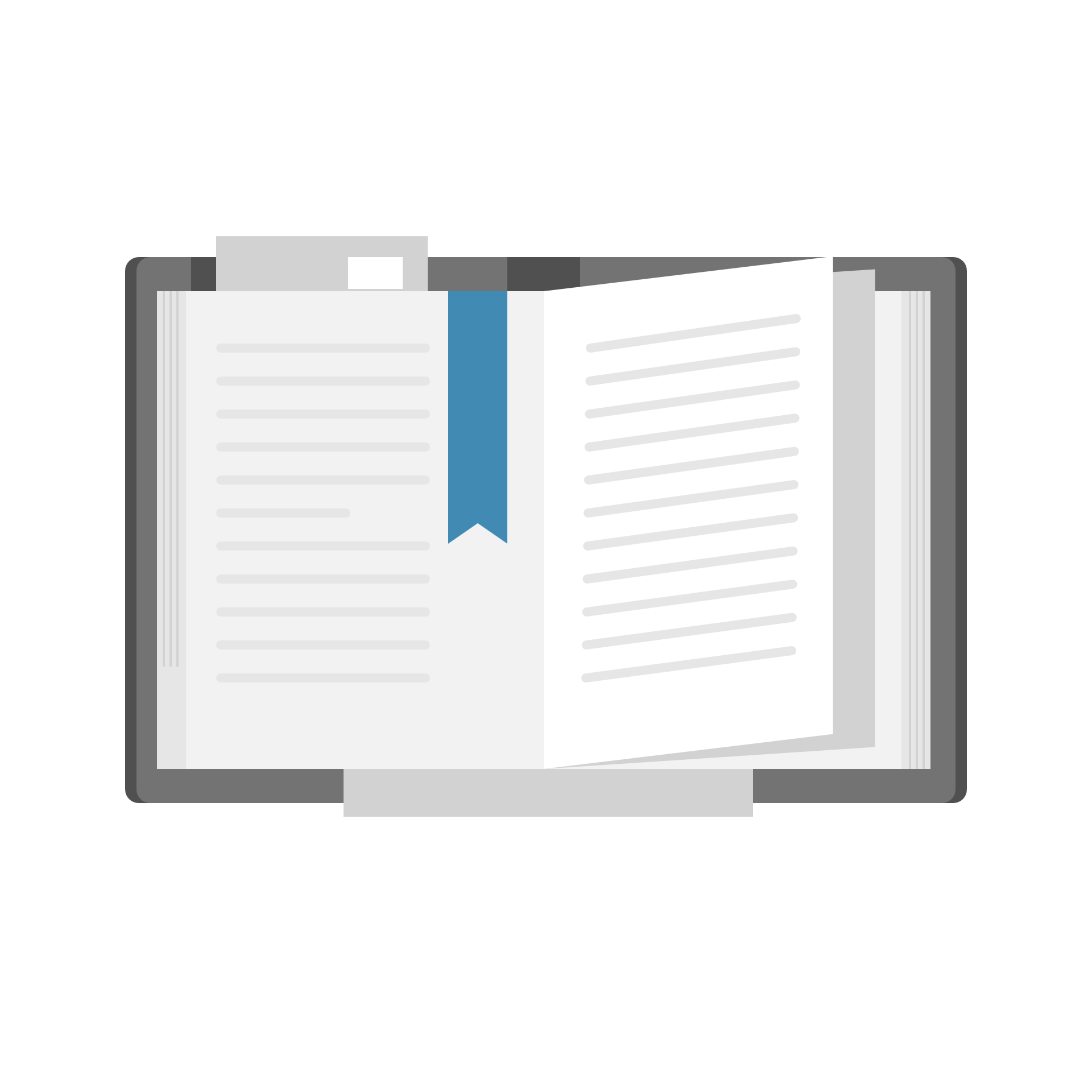 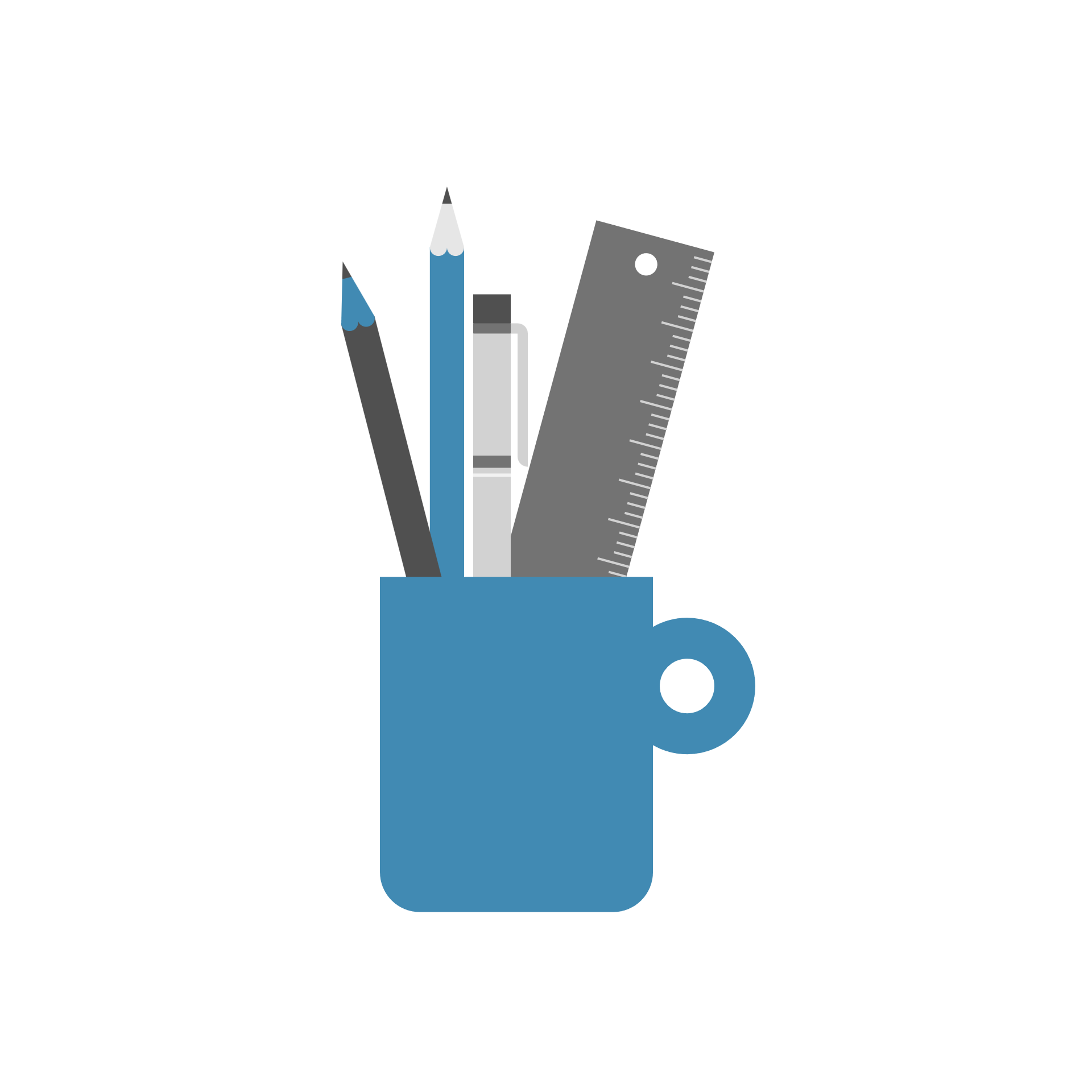 EPC Training Plan
- Develop a long term and short-term training plan
- Requires a certificate or diploma program to be completed over two years
- Professional development plan should include, but not limited to:
Emergency Management
Organizational leadership
Public Speaking
Program Management Training
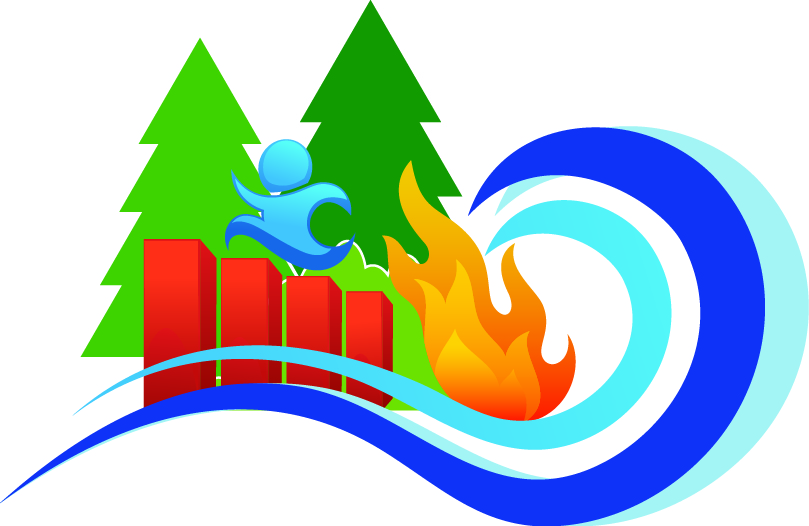 Holistic Emergency
Preparedness & Response
[Speaker Notes: -developing internal position long term/ short term training plan

-needs to include a certificate or diploma program to be completed over two years

-should include leadership, public speaking, program management training]
Support Professional Growth Through Experience
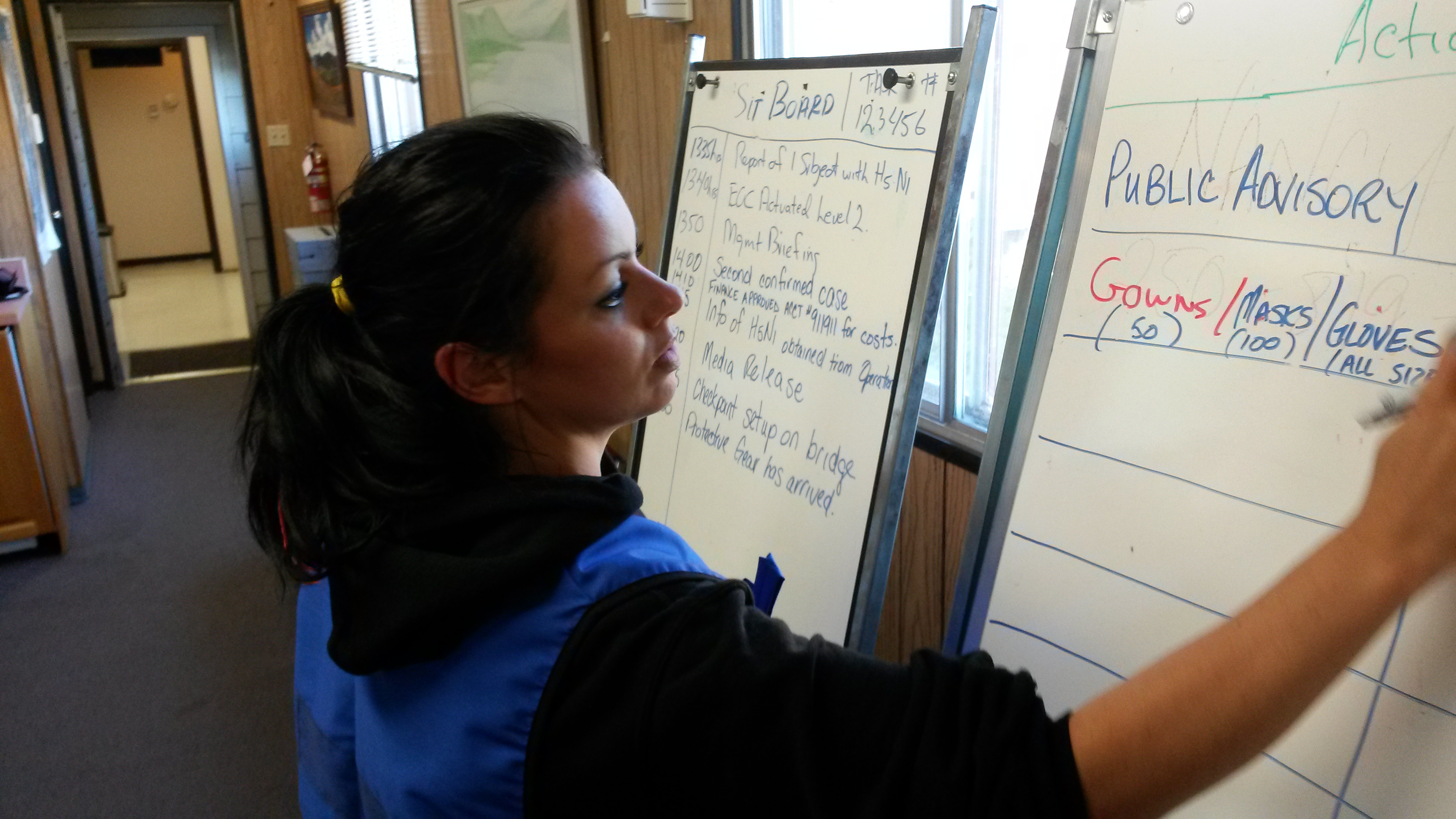 How do we get new coordinators to gain hands on experience? 
- Practical experience goes hand in hand with training 
- Uphold to similar standards of apprenticing professional trades
- Train locally and out of region with coaches/mentors
- Job shadowing and on the job training
- Apprentice through other emergency management organizations
- Attend all regional training exercises with neighboring communities and agencies

This is where partnerships become key
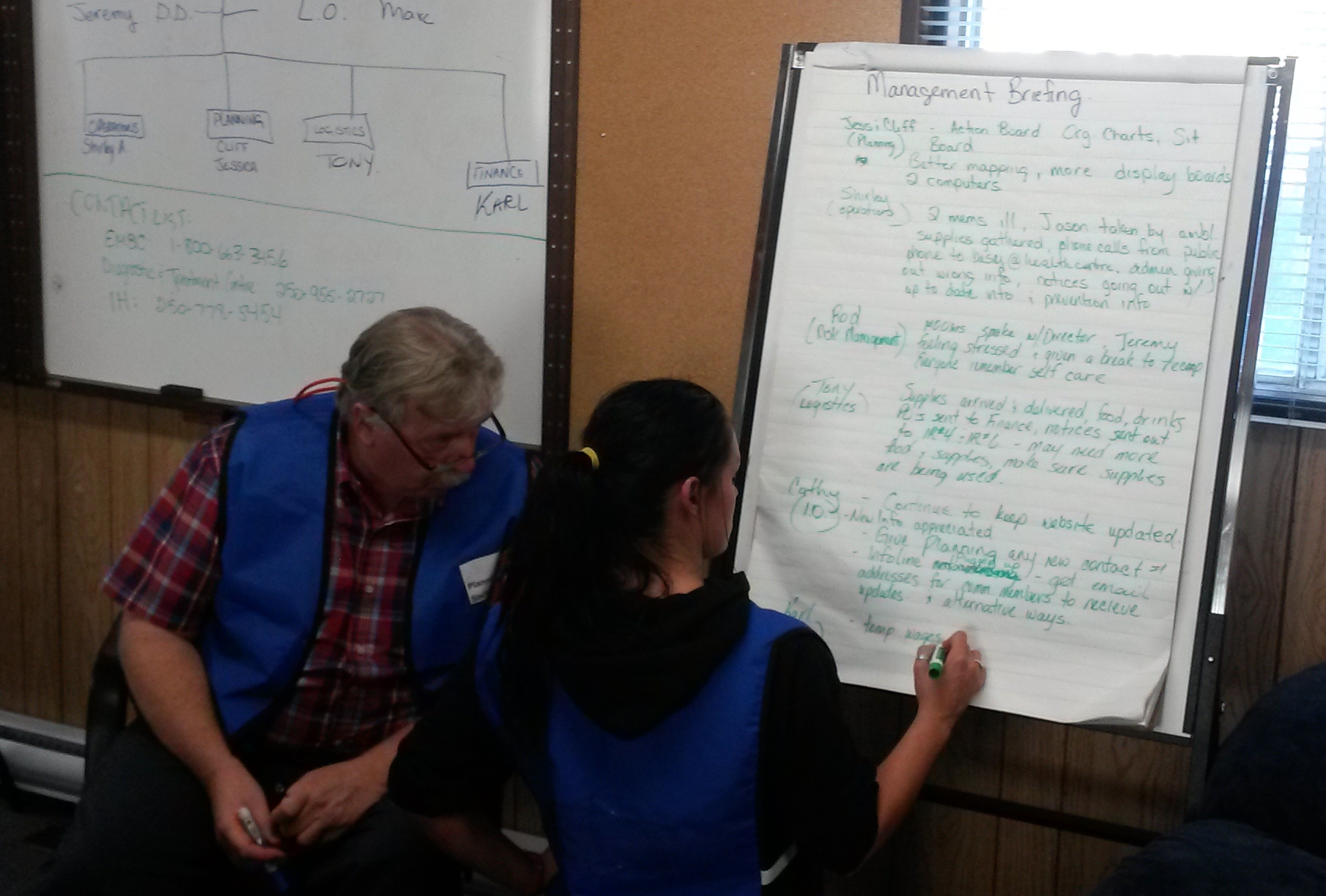 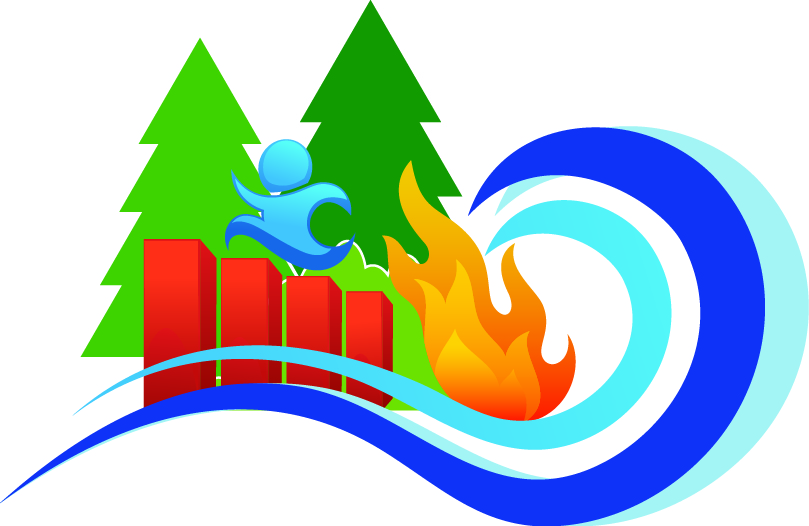 Holistic Emergency
Preparedness & Response
[Speaker Notes: -got the training now need the experience
 
-needs to include practical experience 

-should be looked upon as similar trades like electrician or plumber to apprentice

-local and out of region deployments with a coach or mentor

-where partnerships become key

-how do we get new coordinator to gain hands on experience?  (Work share or job shadowing at response agency)

-partnership with a sister community out of region that has successful development program

-no classroom skills are good without being able to apply (they will be lost)

-attending any and all regional exercises with neighbour's and agencies]
Conclusion
Need to set the position up to succeed;
Must have community leadership commitment and support!
Development of position must not be taken lightly!
Select the best candidate that fits your communities needs!
Development of community emergency program will depend greatly on the success of this position!
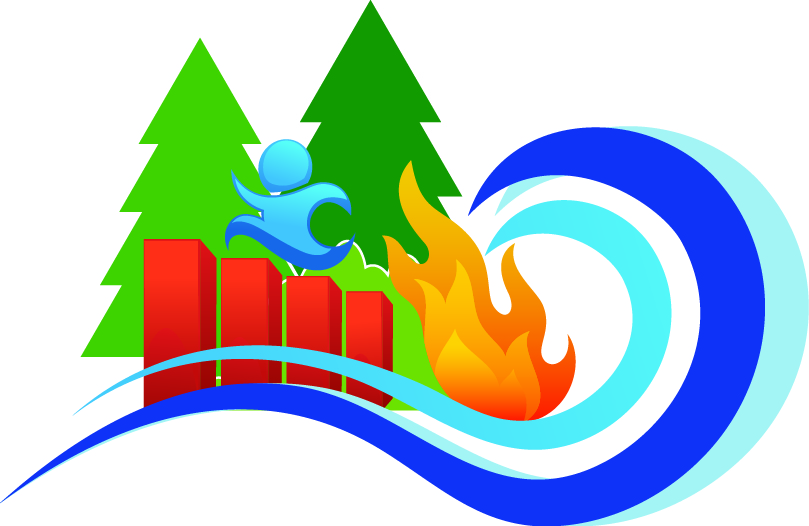 Holistic Emergency
Preparedness & Response
Questions?
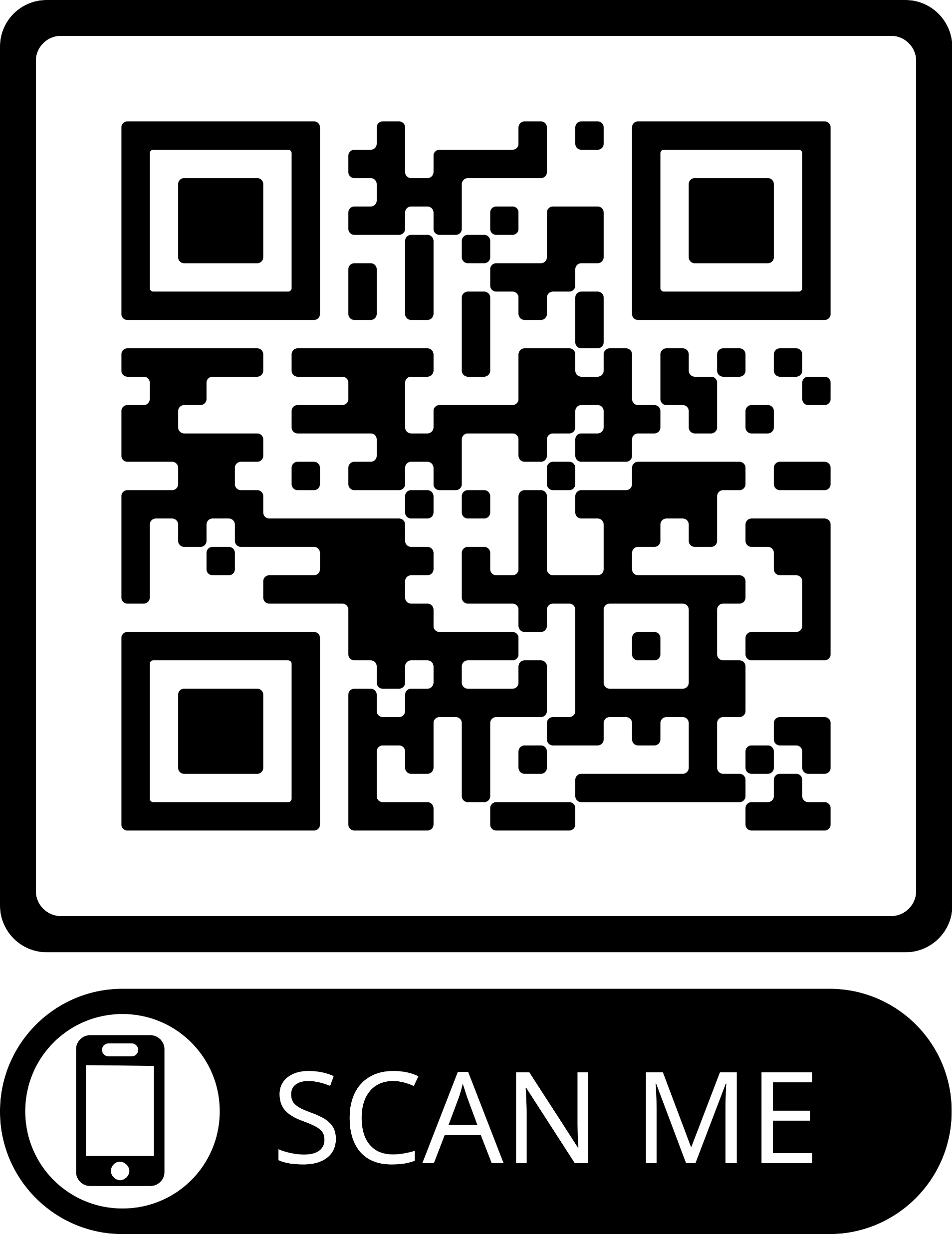 Marc D'Aquino
Emergency Management Educator and Response Specialist/President
  
Cell#              604.816.1994
Office Main#   778.225.0500

marc@holisticepr.com